ELEMENTS OF DESIGN
ELEMENT ONE:  LINE
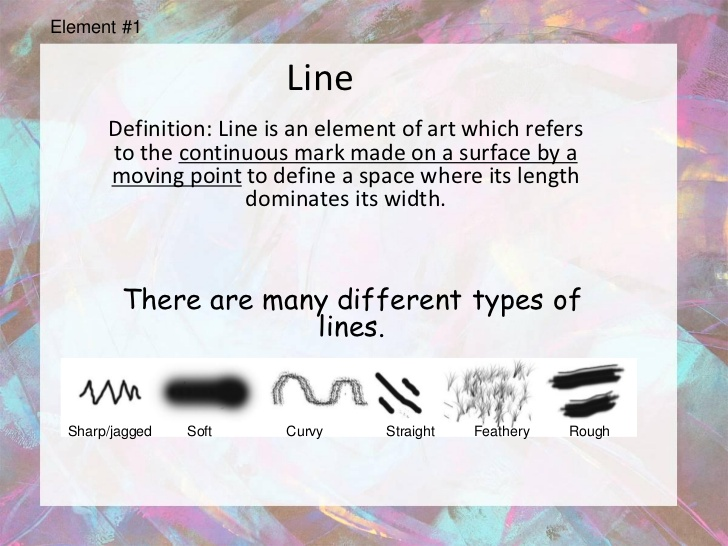 LINE
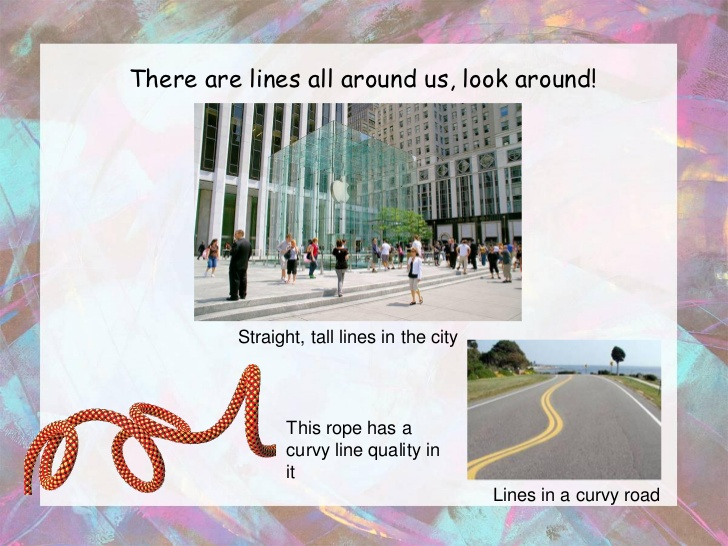 LINE
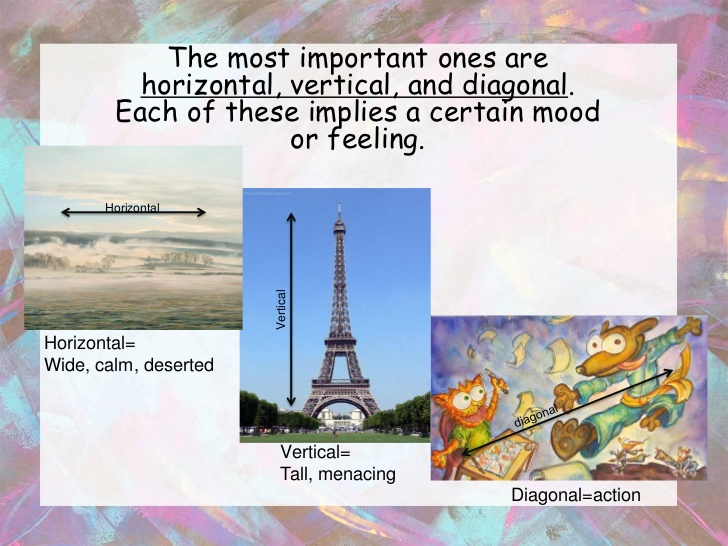 ELEMENT TWO:  SHAPE
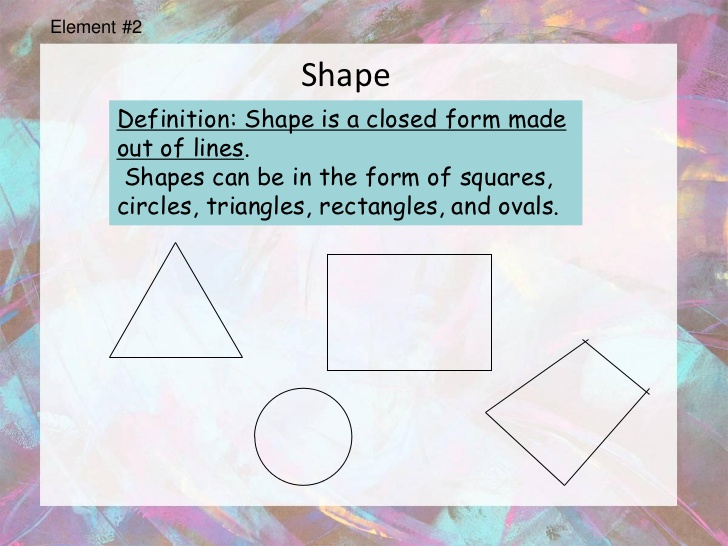 SHAPE
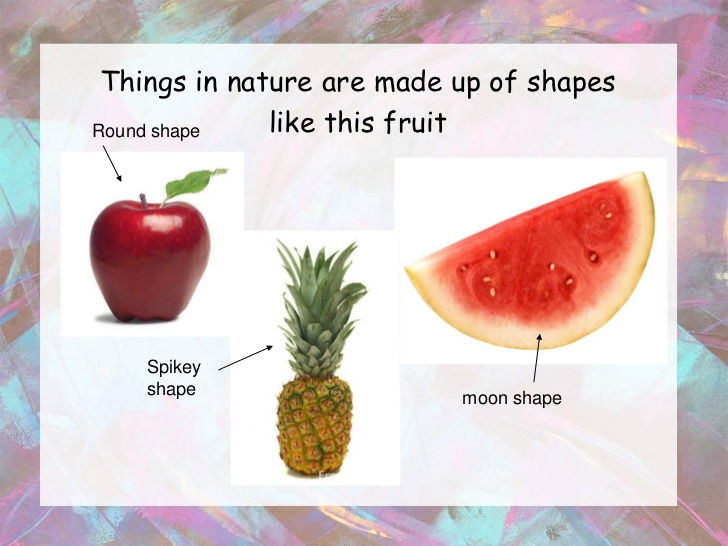 SHAPE
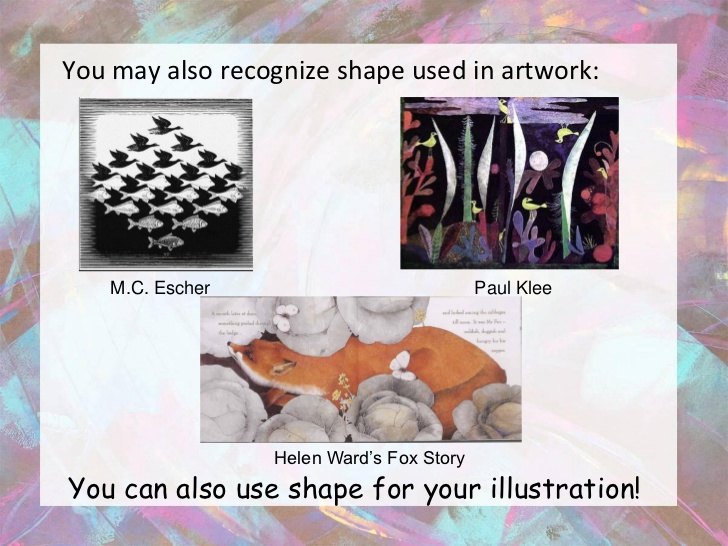 ELEMENT THREE:   VALUE
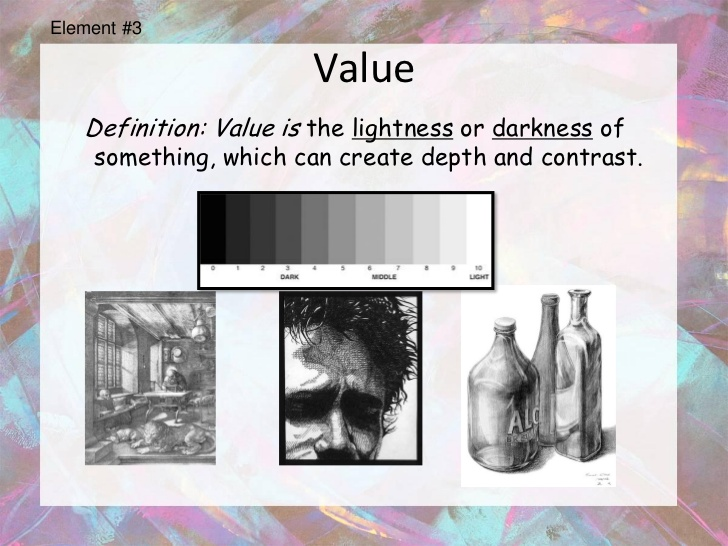 ELEMENT FOUR:  COLOR
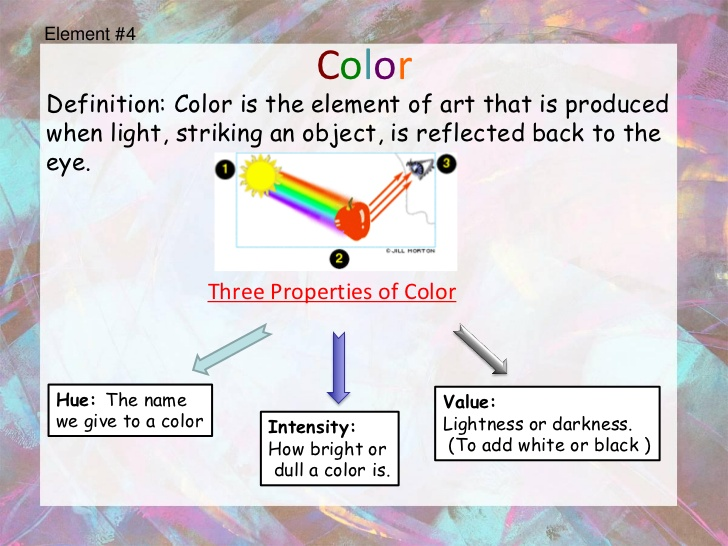 COLOR
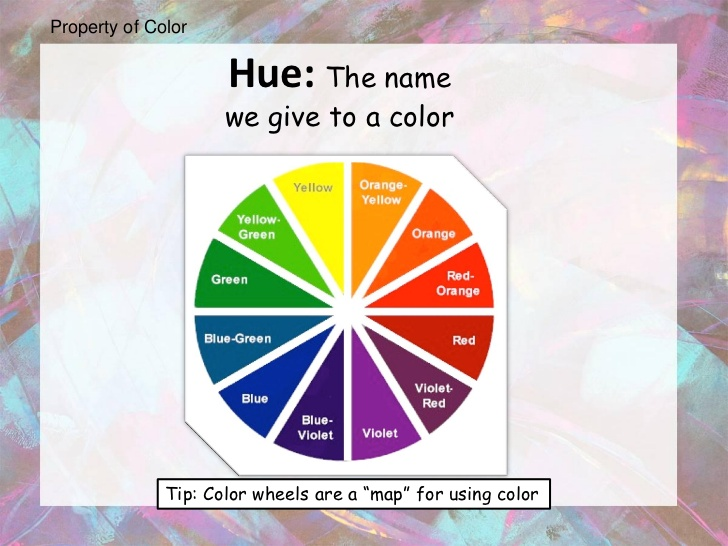 COLOR
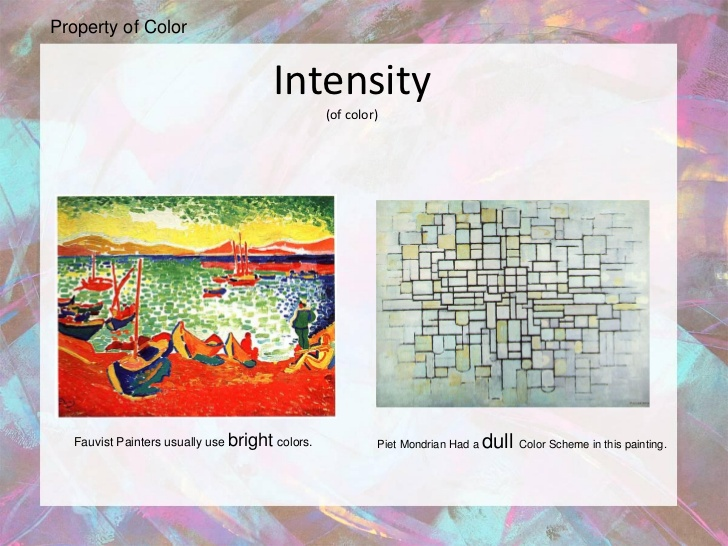 COLOR
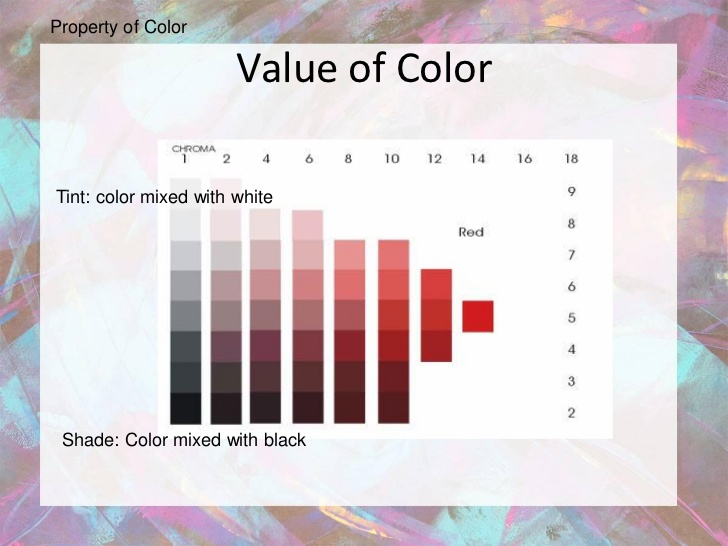 ELEMENT FIVE:  SPACE
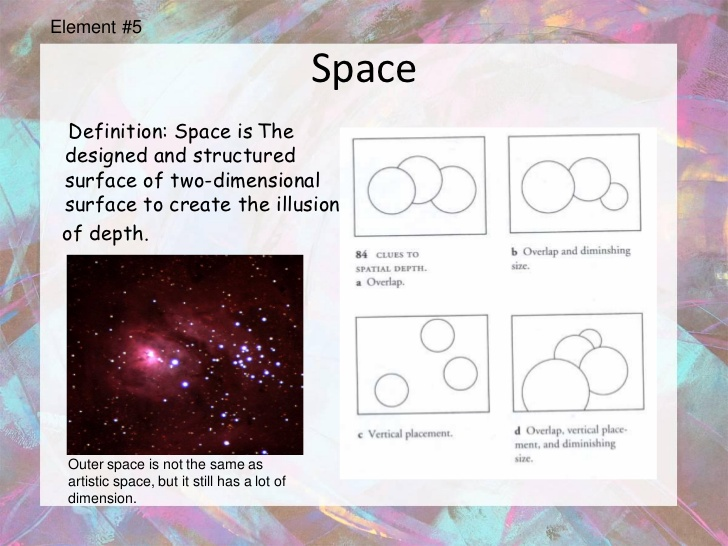 SHAPE
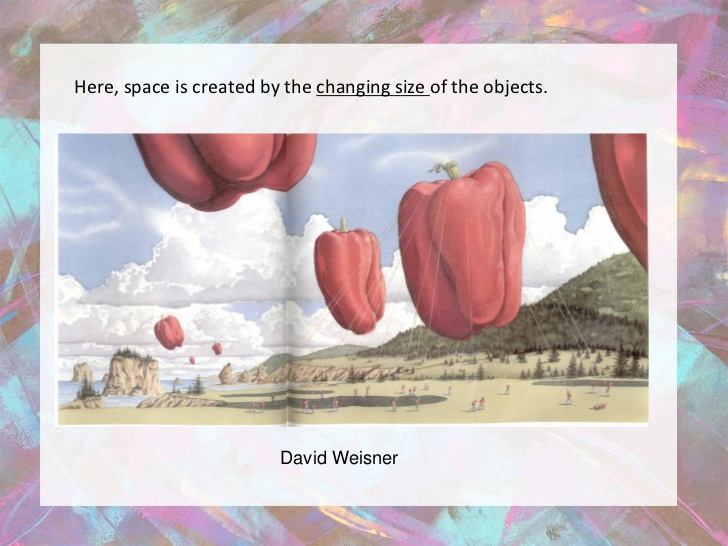 SPACE
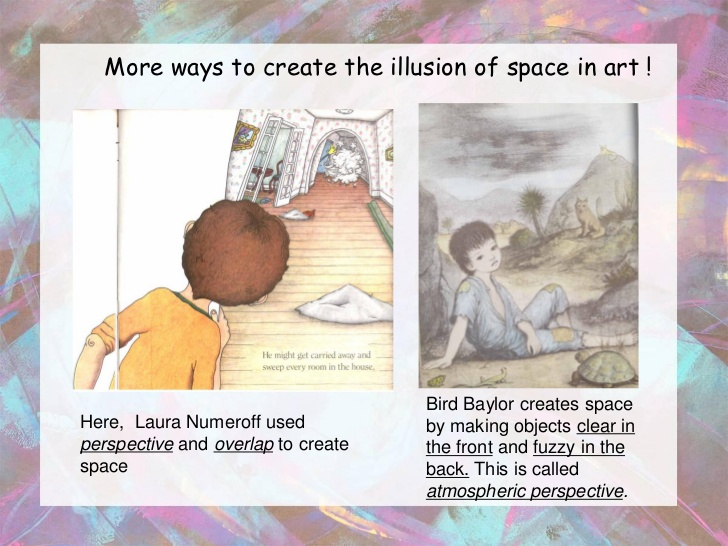 ELEMENT SIX:  TEXTURE
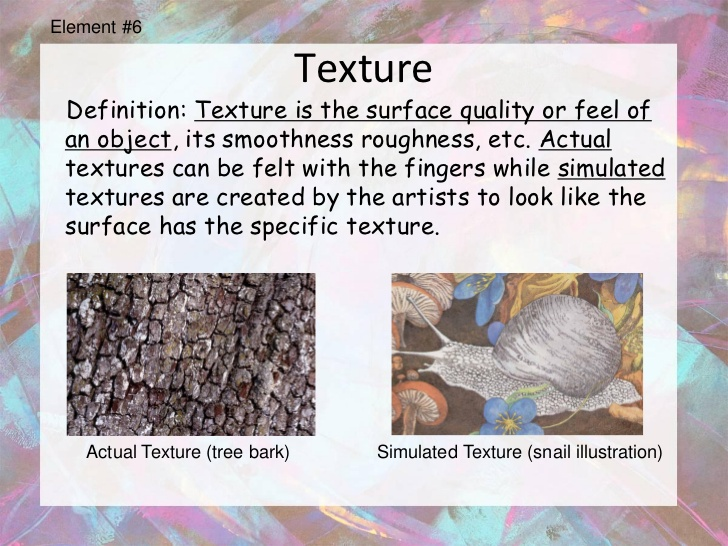 TEXTURE
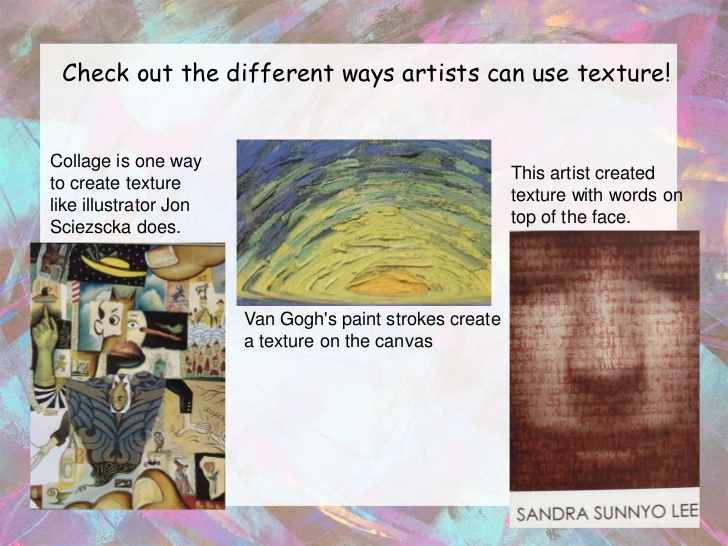